European preparations for WRC
Stella Lyubchenko 
CEPT Workshop on European Spectrum Management and Numbering
4th June 2014
Scope
WRC and its role for European countries 
CEPT CPG role in the WRC preparation process
EC activities and their role
EC – ECC Workshop
CPG development in AIs 1.1 and 1.2 (AIs for electronic communication services)
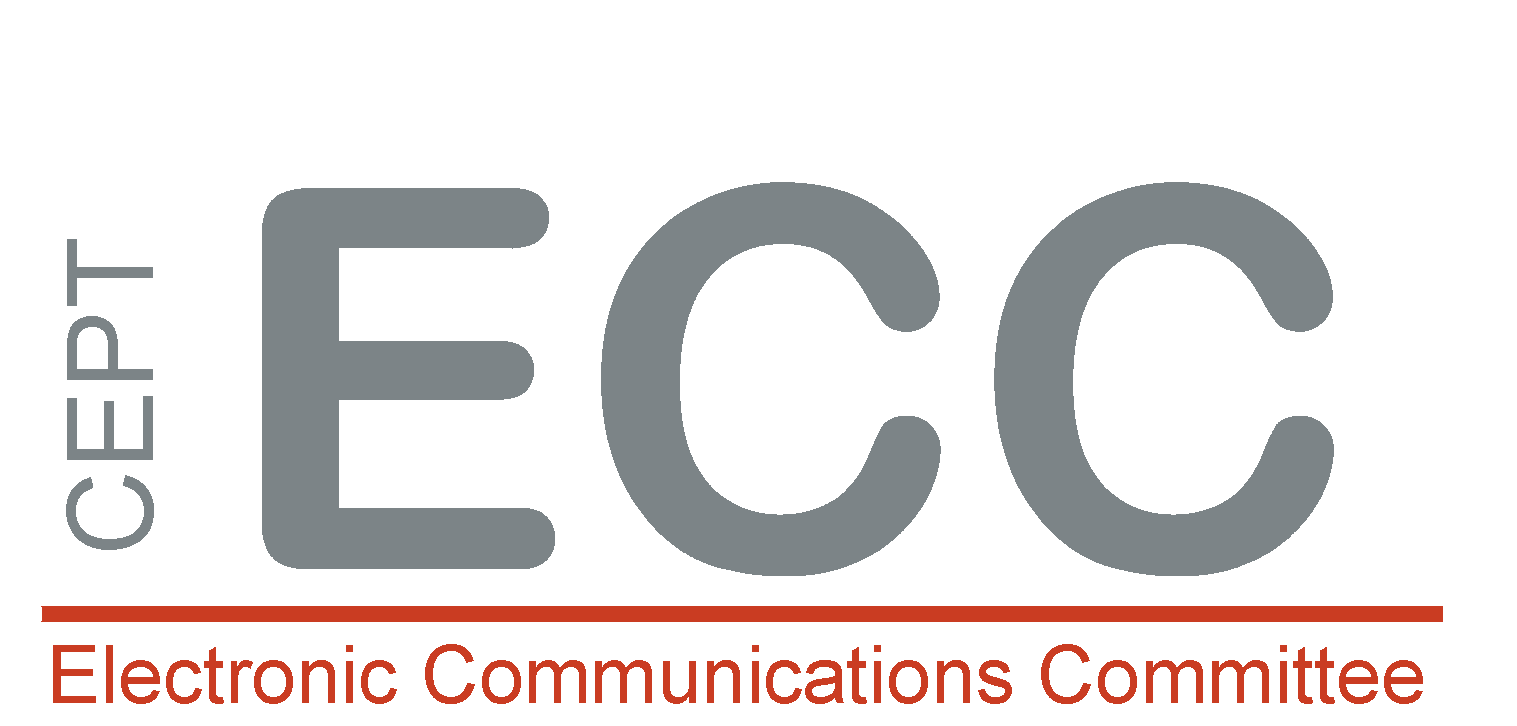 World Radiocommunication Conferences (WRC)
WRC are held every three to four years. WRC is reviewing, and, if necessary, revising the Radio Regulation (RR), the international treaty governing the use of the radio-frequency spectrum and the geostationary-satellite and non-geostationary-satellite orbits. Revisions of RR are made on the basis of an Agenda approved by ITU Council. Agenda for the following WRC takes into account recommendations made by previous WRC.
Radio Regulations
The Radio Regulations incorporates the decisions of the WRCs  including all Appendices, Resolutions, Recommendations and ITU-R Recommendations incorporated by reference.

WRC decides on a high level international framework which is afterwards implemented on a regional basis in all five regional organisations.
CEPT workshop, 4 June 2014
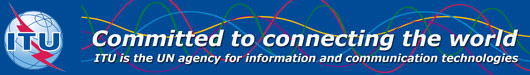 WRC-15
2012
CEPT preparation for WRC - CPG
Establishment of CPG PTs - allocation of the work
CPG/CPG PTs contributions to ITU-R work / development of ECC views
Final CEPT Positions – CEPT Briefs / European Common Proposals (ECPs)
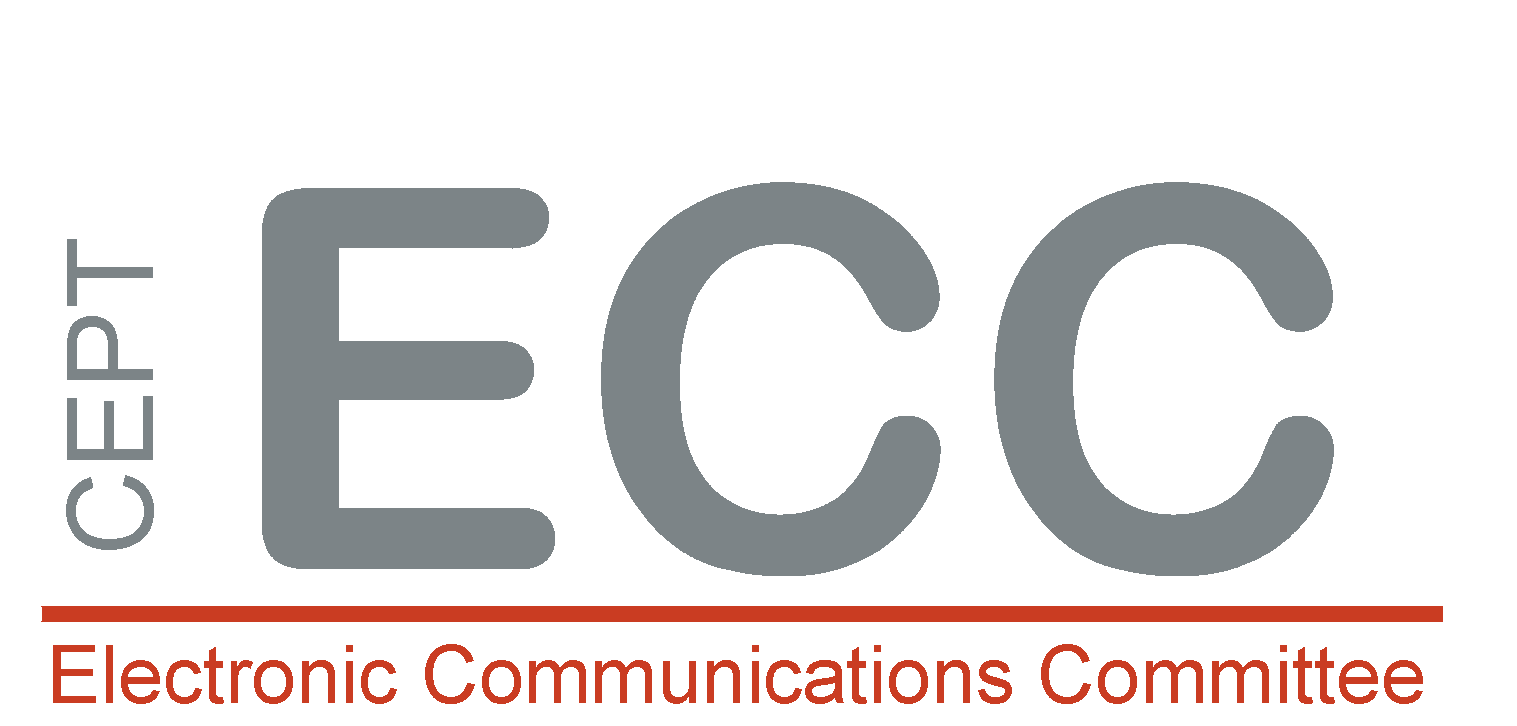 ECP
2015
Main Steps towards WRC-15
WRC-12:	   WRC-15 Agenda - Resolution 807 (WRC-12)
1st Session Conference Preparatory Meeting CPM15-1:20 – 21 Feb. 2012; Results @CA/201 of 19.03.12
Council (July 2012): Finalise WRC-15 Agenda
2nd Session Conference Preparatory Meeting CPM15-2[1st Quarter of 2015]
Final meetings of regional groups
 Member States’ proposals to WRC-15
Conference Preparatory Group
CPG role within CEPT
Charmanship of CPG
CEPT partners in another regions (APT, ASMG, CITEL, ATU, RCC)
ECO acting as a permanent point of contact between ECC/CPG and other regional organisations
CEPT workshop, 4 June 2014
CPG main role and deliverables
Prepares European positions for ITU World Radiocommunication Conferences (WRCs) and Radiocommunication Assemblies (RAs)
Develops common positions in respect of ITU-R meetings, in particular for the Conference Preparatory Meeting (CPM) (to prepare WRCs)
Develop and agree European Common Proposals (ECPs) for the work of WRCs and RAs
Prepare and approve Briefs (position documents) to present the European positions at WRCs and RAs
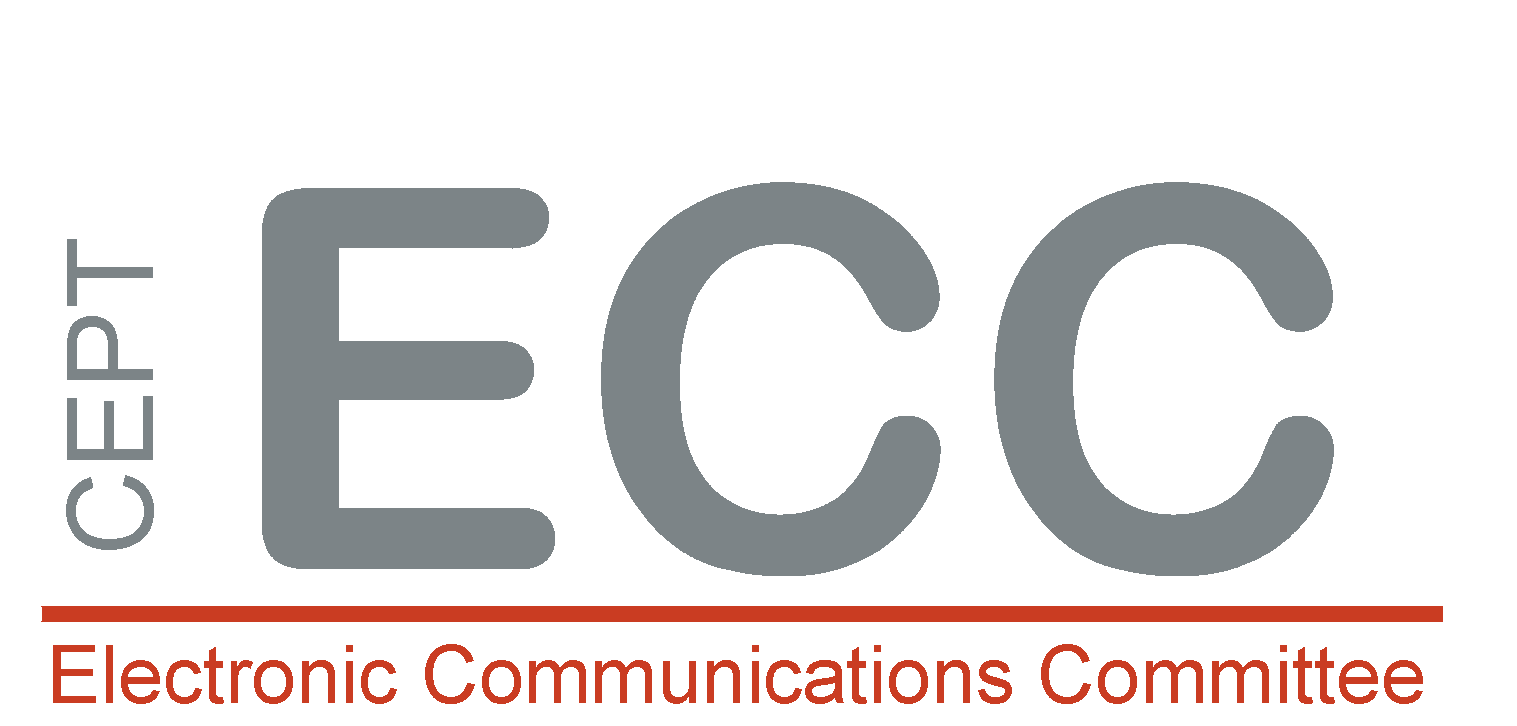 CEPT workshop, 4 June 2014
CPG-15: Project Teams**all PTs responcible for various WRC-2015 Agenda Items
PT A: Science/Regulatory issues (RA15/RAG related issues (maybe  PTE at a later date)
PT B: Satellite issues
PT C: Aeronautical/Maritime issues 
PT D: Mobile/Broadcasting issues
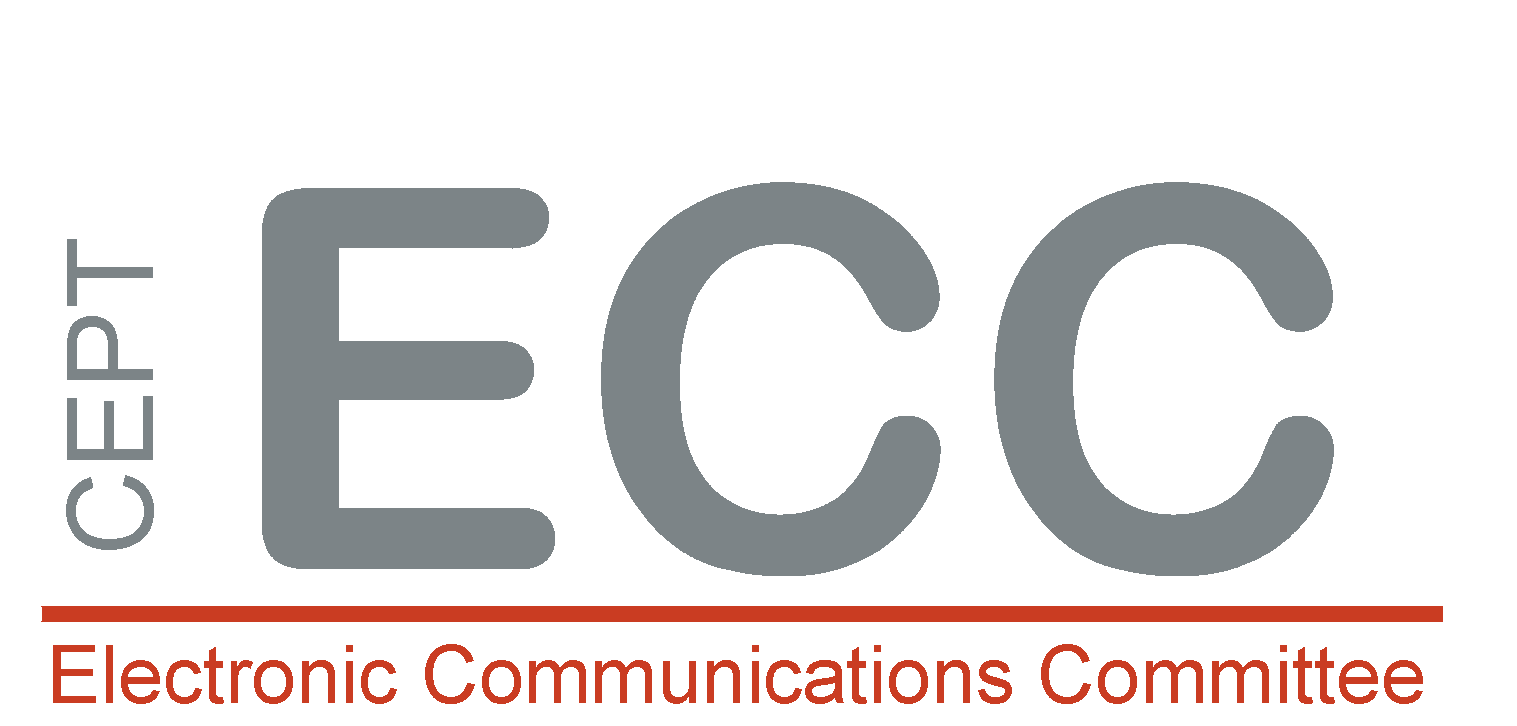 CEPT workshop, 4 June 2014
RSPG Opinion on Common Policy Objectives for WRC-15
In order that the European positions on spectrum use are successfully represented in dynamic international negotiations, the EC should identify areas of policy interests and priorities on forthcoming WRC agendas as soon as possible and should present policy objectives to the Council and the European Parliament  at the earliest stage in the preparation of WRC`s.
Step-by-step process of EU preparations for the WRC-15 includes developing an RSPG opinion proposing to the European Parliament, to the EU Council and the European Commission „Common Policy Objectives for WRC-15” to be adopted in time for CPM. 
The aim is to enable the European Commission and the other European institutions to offer guidance to member states in developing ECPs and to ensure coordination between EU and non-EU countries.
CEPT workshop, 4 June 2014
EU Main interests
Main issues to be addressed in the development of an Opinion are:

Spectrum for electronic communication services (AI 1.1, 1.2);
Public Protection and Disaster Relief (PPDR) (AI 1.3);
Spectrum for aviation, maritime and road safety purposes (AI 1.5, 1.17, 1.18);
Spectrum for scientific use (AI 1.11, 1.12 1.13);
Regulatory procedures associated with satellite allocations/operation (AI 1.7 1.10, 7)
CEPT workshop, 4 June 2014
Joint European Commission - CEPT Workshop on European preparations for WRC-15
EC and CEPT CPG held a Workshop on 10th December 2013 regarding European preparations for WRC-15.
This event was aiming to discuss some WRC-15 agenda items having potential influence on the EU policies in order to:
assist the Commission's preparation of common policy objectives for WRC-15;
inform participants of the workshop regarding forthcoming work of the Radio Spectrum Policy Group (RSPG) on WRC-15 related issues; 
provide feedback to CEPT from EU perspective which can be taken into account in its preparation process for the WRC-15. 
It was underlined that the successful outcome of the WRC-12 was possible only because of the good/enhanced preparation process and coordination between EU and non-EU members. 
The workshop was arranged in three sessions: the first one dealing with wireless broadband, the second one dealing with other main topics identified by RSPG and a third session which provides a brief outlook on the further preparation within EU and CEPT.
Footer copy here
AI 1.1 (JTG 4-5-6-7) CPG development
1.1 	to consider additional spectrum allocations to the mobile service on a primary basis and identification of additional frequency bands for International Mobile Telecommunications (IMT) and related regulatory provisions, to facilitate the development of terrestrial mobile broadband applications, in accordance with Resolution 233 (WRC‑12);

CPG confirmed its band categorisation approach and made some modifications to it. 
Concerns were raised by a number of administrations and scientific community regarding a possible RLAN extension to the frequency range 5350-5470 MHz due to results of compatibility studies with the GMES/Copernicus satellite system.
CEPT workshop, 4 June 2014
AI 1.2 (JTG 4-5-6-7) CPG development
1.2 	to examine the results of ITU‑R studies, in accordance with Resolution 232 (WRC‑12), on the use of the frequency band 694-790 MHz by the mobile, except aeronautical mobile, service in Region 1 and take the appropriate measures;

The following progress made so far in CPG-15: 
with regard to the development of Out-of-Band emissions limits for IMT terminals in the 700 MHz band;
the intention of PT D to reach agreement on a preferred channeling arrangement;
CEPT presidency is initiating a common coordination process with RCC countries similar to the one prior WRC-12 (on WRC-12 AI 1.17) regarding bilateral cross-border coordination with Aeronautical Radionavigation Service in the 700 MHz range.
CEPT workshop, 4 June 2014
Useful links
CPG home page (http://www.cept.org/ecc/groups/ecc/cpg) 
Agenda for WRC-15 (http://www.cept.org/ecc/groups/ecc/cpg/client/introduction/agenda-for-wrc-15) 
List of CEPT Coordinators (http://www.cept.org/ecc/groups/ecc/cpg/page/list-of-cept-coordinators-wrc-15)
THANKS FOR YOUR ATTENTION
Stella.Lyubchenko@eco.cept.org